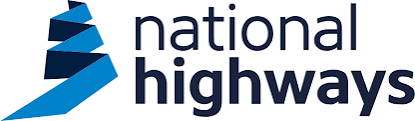 PDWG - Strategic Utilities
Liam Burns / Chris Gee
Liam.Burns@NationalHighways.co.uk 
13/07/23
Strategic Utilities – General Update
Strategic engagement with 18 Utility Companies (Gas, water, elec, comms) – spectrum of engagement – sharing intel, programme, understanding where the level of spend is etc.

c£800m spend in RIS2 based on C3/4 estimates

“Account managers” / nominated leads appointed in some Utilities (see next slide)

Gauging level of performance internally in NH and externally with the Utilities (incl. some Utilities performance reporting).

Value for money driven conversations with Utilities (processes in place to eliminate the need for diversions/minimise impact etc.

Supporting NH-Utility CDM guidance rollout

Supporting various escalations on projects (Ops/MP/LTC)
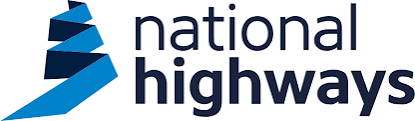 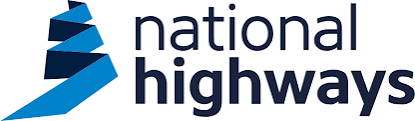